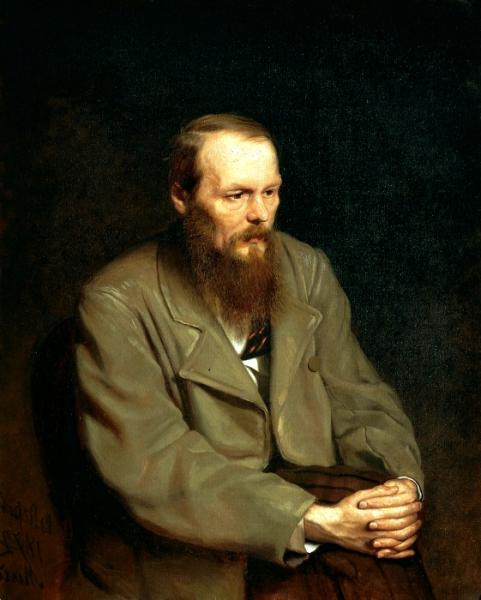 Первый сон Р. Раскольникова
в романе                            Ф. М. Достоевского       «Преступление и наказание»
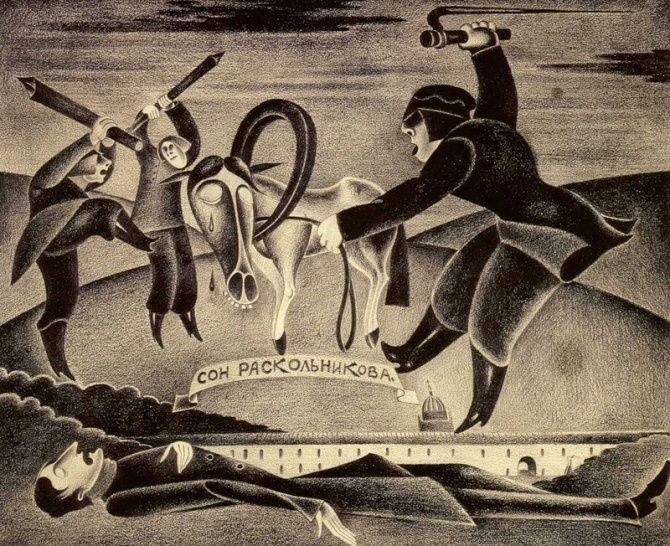 «…есть закон природы, которого мы не знаем, но который кричит в нас. Сон.»                              
                                                  Ф.М. Достоевский

«Сон снится в настоящем времени, говорит о прошлом и предсказывает будущее»
Сон - (от лат. somnus) — естественное физиологическое состояние, характеризующееся пониженной реакцией на окружающий мир; область подсознательного.
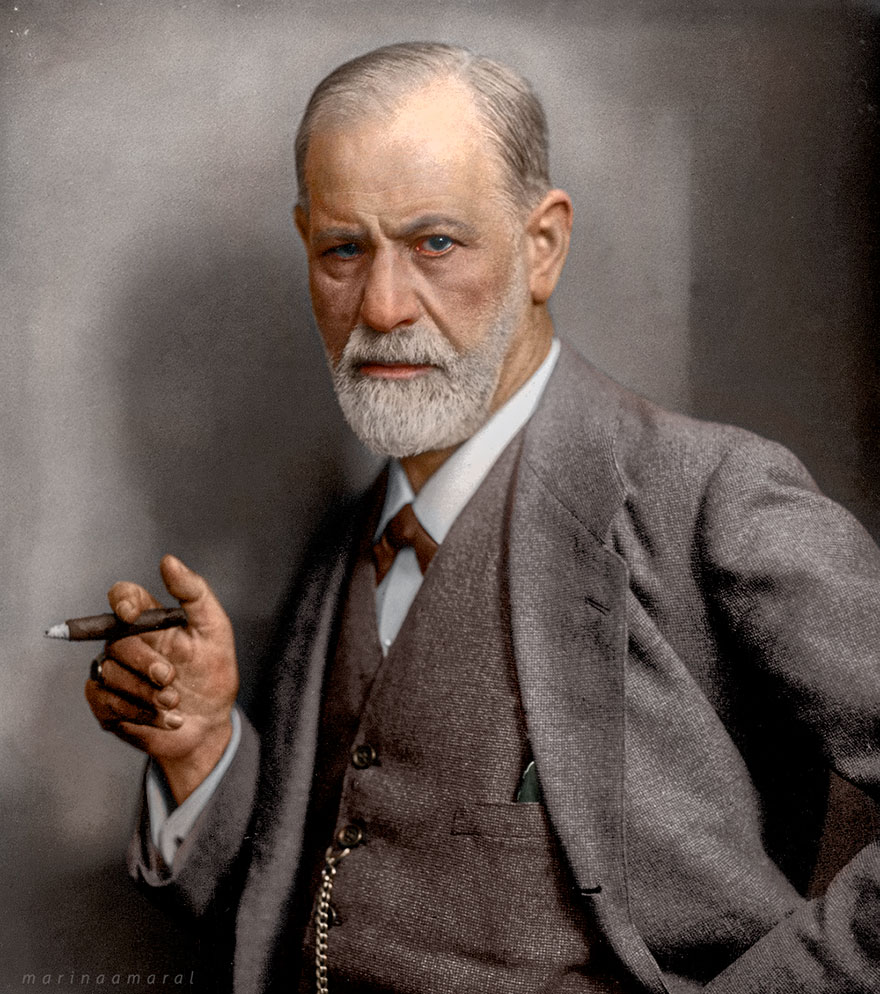 Сон – «доминанта бессознательного, иллюзорное осуществление вытесненных желаний»
Зигмунд Фрейд 
(1856-1939 г),
австрийский психолог
«Образы 
и символы снов универсальны для всех людей»
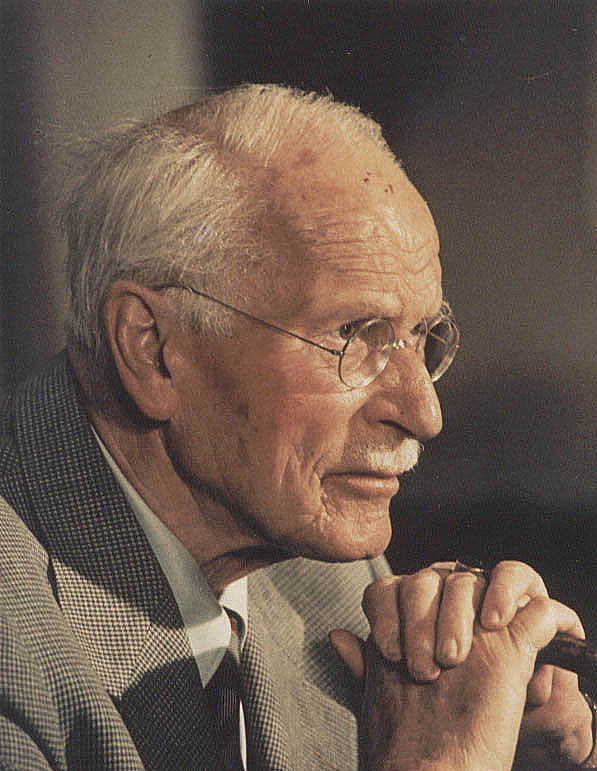 Карл Густав Юнг
(1875-1961),
швейцарский психиатр
Сны  в произведениях русской литературы
В.А. Жуковский 
баллада «Светлана» 
(сон Светланы)
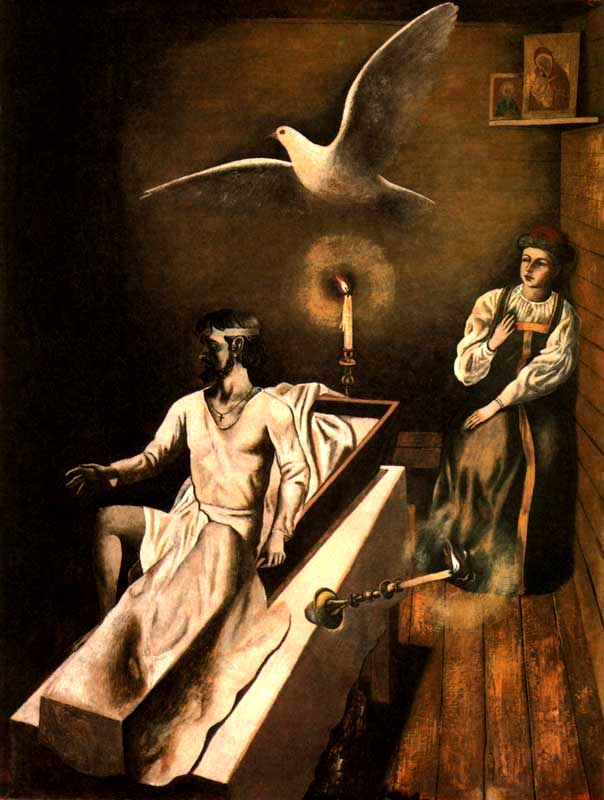 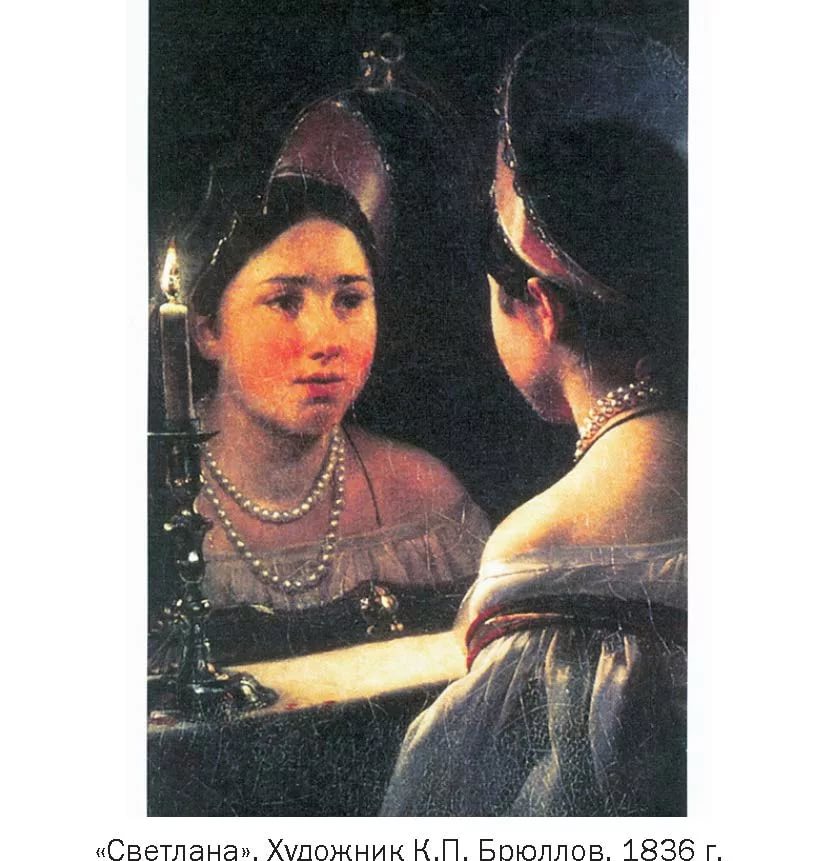 А.С. Пушкин 
роман 
«Евгений Онегин» 
(Сон Татьяны)
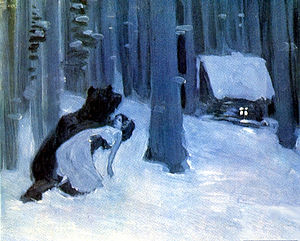 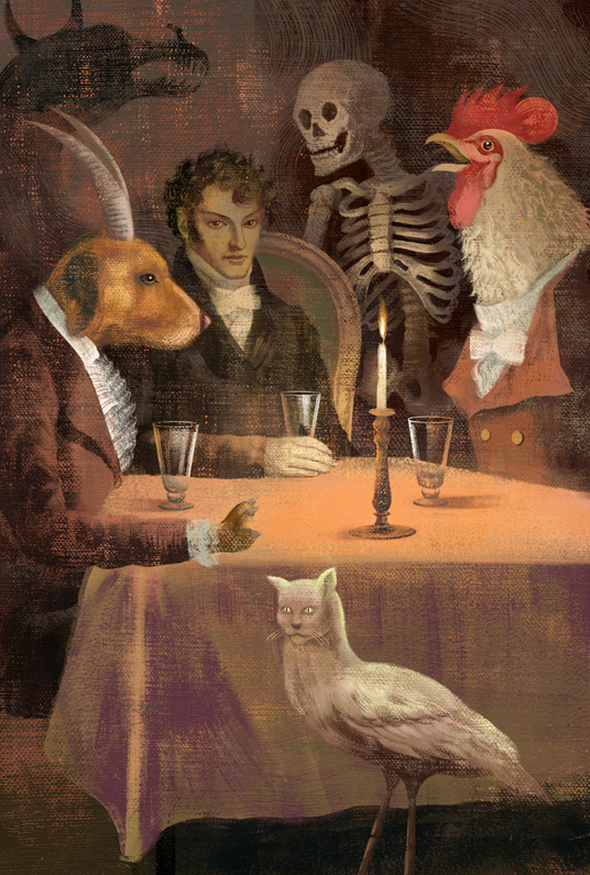 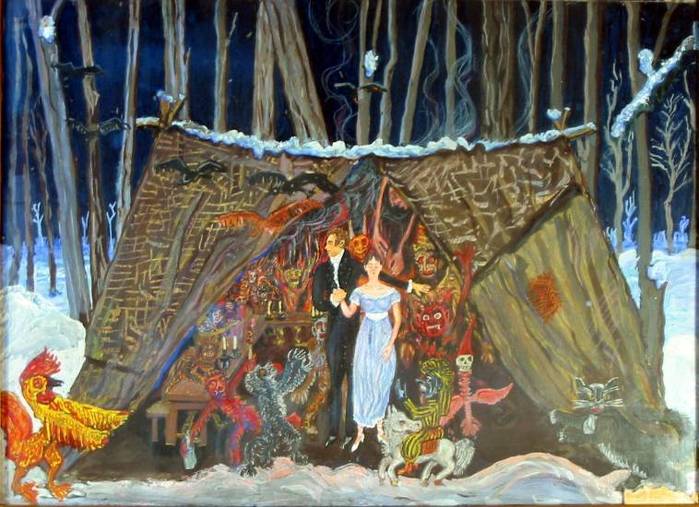 А.С. Пушкин повесть «Капитанская дочка» (сон П.Гринёва)
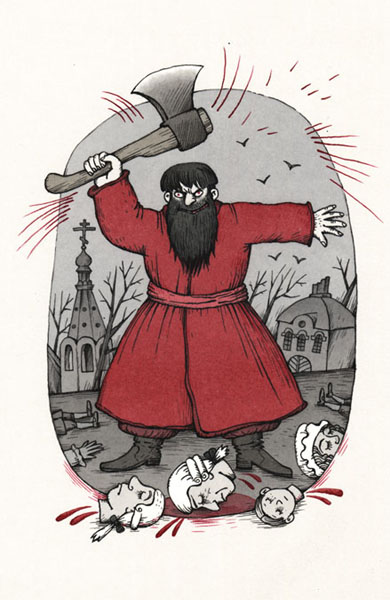 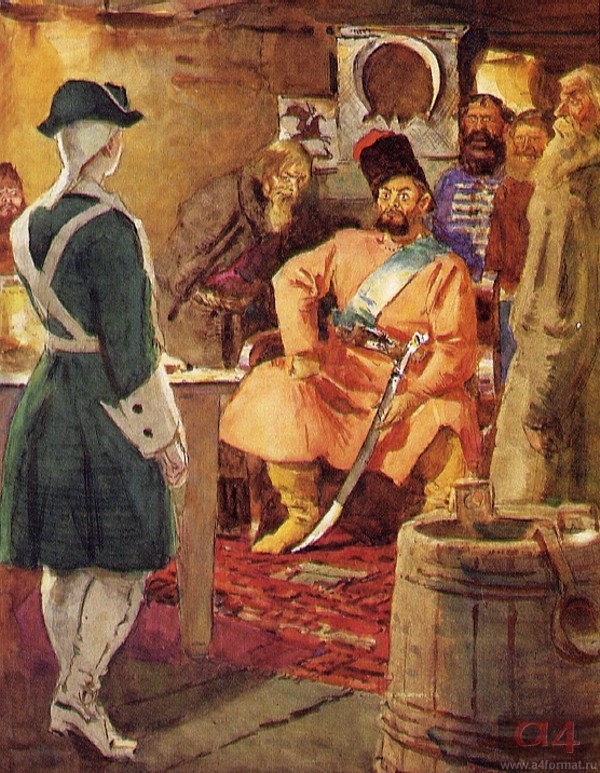 А.И. Гончаров роман «Обломов» (сон И.И. Обломова)
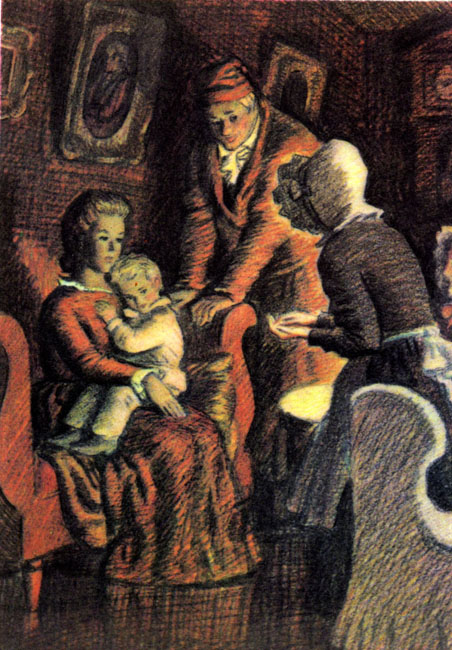 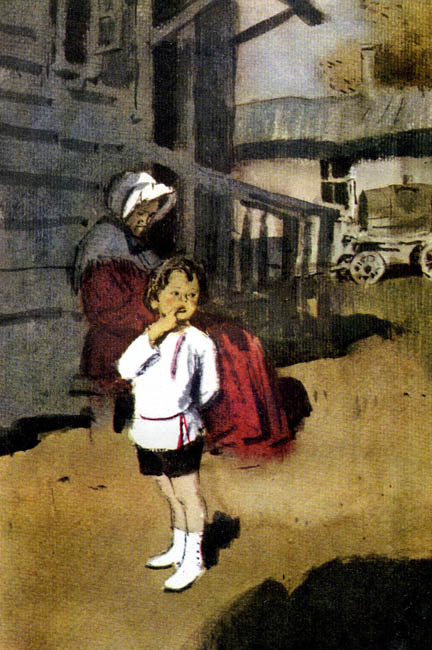 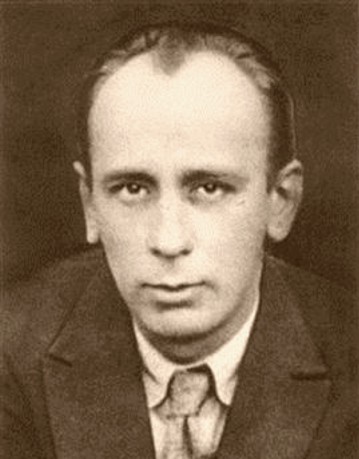 «Пожалуй, во всей европейской литературе нет писателя, в творчестве которого сны играли бы такую большую и существенную роль, как у Достоевского. 
В творчестве Достоевского сновидение приводит к резкому перелому во внутренней жизни человека,   к его перерождению и обновлению».
Михаил Михайлович Бахтин (1895-1975 г.)
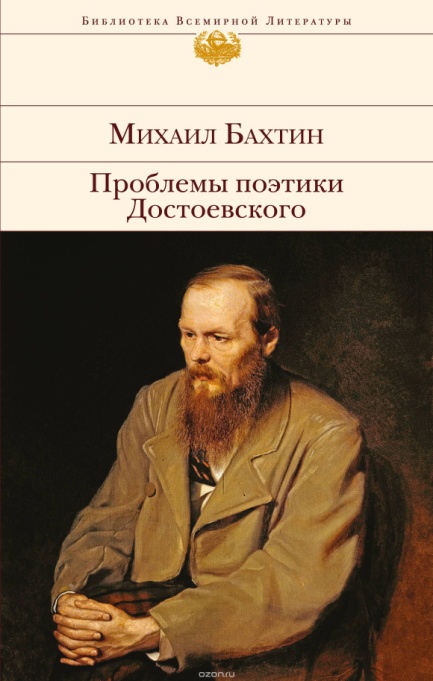 Сны в произведениях  Ф.М. Достоевского
Повесть «Дядюшкин сон»,
  «Петербургские сновидения в стихах и прозе»,
  Рассказ «Сон смешного человека»,
  Романы «Идиот» 
    (сон Ипполита), 
  «Братья Карамазовы» 
(сон Дмитрия Карамазова), 
  «Преступление и наказание» 
(сны Р.Раскольникова, сон А.И. Свидригайлова).
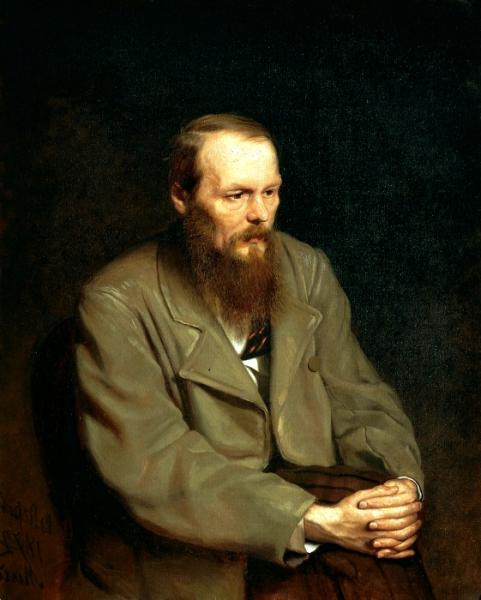 В произведениях Ф.М. Достоевского
Во сне забытые переживания людей выплывают в сферы, подконтрольные сознанию, а потому через свои сновидения человек лучше познаёт себя. 
 Сновидения героев раскрывают их внутреннюю сущность — ту, которую не хочет замечать бодрствующий разум.
  Подсознание — это, как правило, тюрьма для угрызений совести. В сновидениях героев из этой тюрьмы вырываются совесть или страх. 
 Разум - слуга низших и опасных желаний, он аморален, а в подсознании человека живёт стихийная любовь ко всему живому, тяга к другим людям.
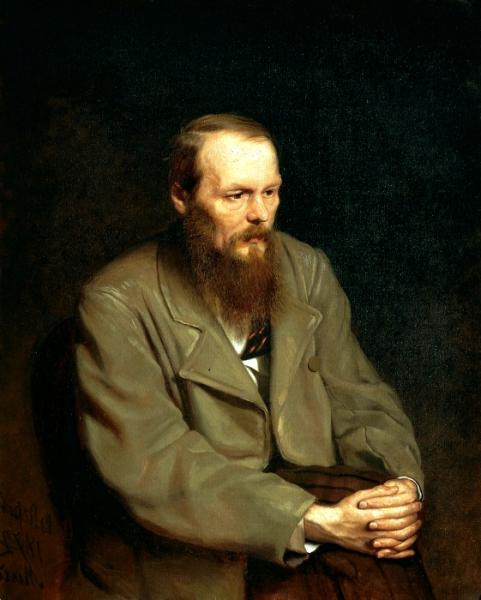 Первый сон Р. Раскольникова
в романе                            Ф. М. Достоевского       «Преступление и наказание»
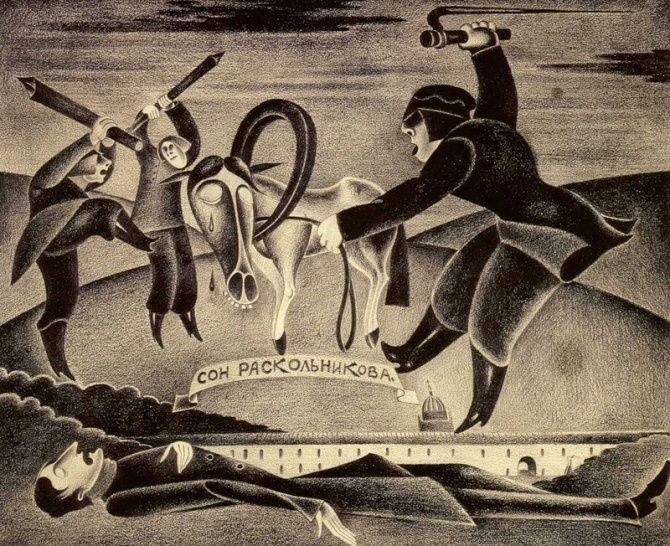 «…есть закон природы, которого мы не знаем, но который кричит в нас. Сон.»                              
                                                  Ф.М. Достоевский

«Сон снится в настоящем времени, говорит о прошлом и предсказывает будущее».
В первой экранизации романа, фильме Льва Кулиджанова 1969 года, сна о лошади нет. 		
		В фильме другой сон, с которого картина начинается. Раскольников убегает от полицейских, вот-вот они его схватят, он бежит из последних сил и в тот момент, когда его должны схватить, в ужасе просыпается.
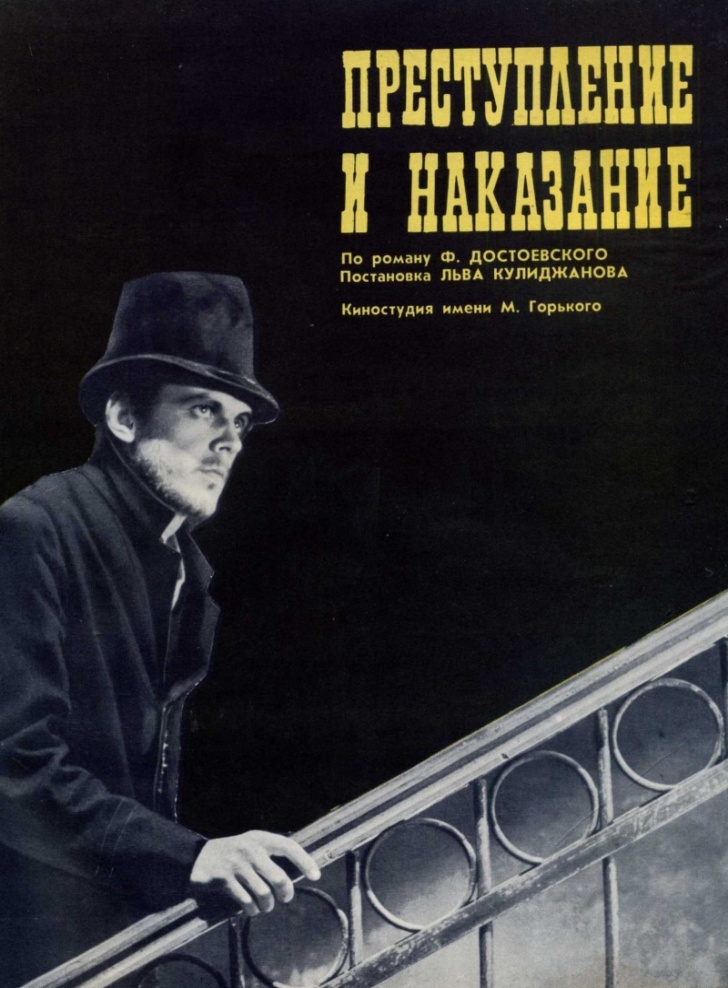 ?   Эти сны различаются принципиально?
 ?  Влияет ли замена сна на раскрытие образа Родиона Раскольникова?